Implement a Proactive and Consistent Vendor Selection Process
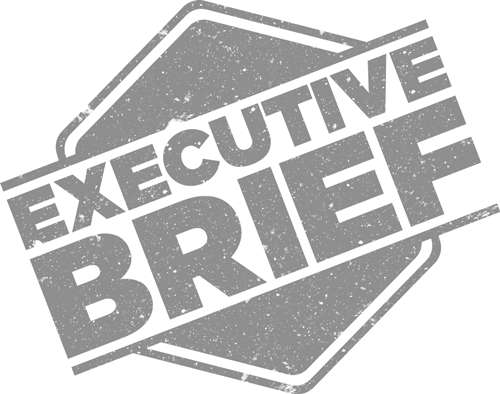 Formalize your process to eliminate bias and maximize value.
ANALYST PERSPECTIVE
Formalize a process that follows the 3 Rs: robust, ruthless, and reasonable.
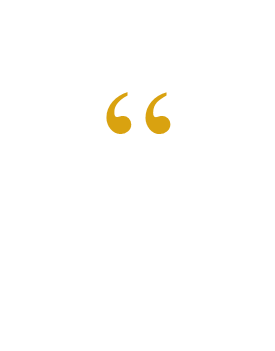 Vendor selection is politically charged, time consuming, and resource intensive. Selecting the right vendor goes beyond product and price; balancing cost and satisfaction is a crucial balance that’s difficult to achieve. 
It’s crucial to enter into the vendor selection process unbiased. Establish a robust process that forces your organization to prioritize and focus on your own requirements. 
For each major purchase, right-size your selection process to maximize value and minimize time to acquisition. Having the right tools in place is critical – this will ensure your selection can stay as objective as possible, and help to balance cost vs. quality to select the right solution. As the process rolls out, track your success over time to prove ROI.
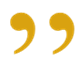 Scott Bickley
Senior Director, Vendor Advisory Info-Tech Research Group
Our understanding of the problem
Procurement
Vendor management
Chief Procurement Officers
Any IT leaders who oversee or lead procurements, including: 
CIOs overseeing IT procurement
IT directors
IT managers
IT procurement managers
Objectively evaluate vendor solutions based on your requirements and criteria
Identify how your current vendor management processes can be improved
Establish a detailed vendor selection and review process
Choose the right procurement vehicle: RFI, RFQ, RFP, or direct award
Identify viable candidates for business and technical needs, including the best candidate for selection
Prepare technology acquisition/evaluation team
Position the organization for success by ensuring that your selections will succeed
CTOs, CFOs, and CMOs
IT leaders seeking to improve the effectiveness of their organizations’ processes for vendor selection and performance management
IT leaders seeking to formalize and manage vendor relationships and contracts
Executive summary
Organizations are increasingly dependent on technology vendors for essential business functions, meaning that choosing the right vendor should be one of their highest priorities.
Software represents an enormous part of IT budgets, adding pressure to find the right price and the correct functionality.
Rooting out bias is essential. Establishing a robust, ruthless, but reasonable process is vital to making unbiased vendor selections.
Price comes last, requirements come first. Spend time up front to make sure that your key requirements are complete before proceeding with vendor selection. 
Differentiate business needs from wants. Comparing proposals against each other leads to confusion. Know your true minimum mandatory requirements vs. nice-to-have features, and compare proposals against your RFP instead of each other.
Price is not cost. Calculate TCO when considering internal and external cost.
Keep two vendors in the running through the entire selection process. If you don’t commit to a serious evaluation of two candidates, you are severely limiting your negotiation leverage.
Vendor selection is politically charged, requiring procurement to navigate around stakeholder biases and existing relationships. 
The process is time consuming and often started too late. In the absence of clarity around requirements, it is too easy to default to looking at price instead of best fit.
Design a procurement process that is robust, ruthless, and reasonable. 
Take control of vendor communications: set clear guidelines around contact and make sure they are enforced.
Gather a solid set of requirements, and make sure they remain the primary focus.
Diagnose a poor selection process
Buying IT is a difficult task, but it’s even more difficult to tell if it is done well. Once a purchase has been made, how can you tell you made the right choice?
Symptoms of a poor selection:
Results of a good selection:
Employees spend time finding workarounds to tasks that the system cannot do
The system is always being “fixed”
Budgets are overrun
The system takes so long to buy that the competitive opportunity is lost
People tell you that things are missing that you never knew were wanted
There are complaints that the system doesn’t work
The vendor keeps asking for more money
People challenge how the decision was made to buy this solution
It seemed to take forever to come to a buying decision
The cost was much higher than expected
Happy, productive users
Appropriate system functionality
Fair, transparent, and predictable pricing
Minimal wastage
Eliminated surprises
Enhanced procurement process transparency and auditability
Cost reduction
Faster procurements
Following Info-Tech’s methodology will result in a transparent and robust process, which leads to a good selection.
IT vendor selection is heavily influenced by the entire organization
Business-led IT spending is reshaping the IT budget.
A survey conducted by HBR and Oracle found that 60% of respondents said they were directly involved in making IT decisions. 
However, only 27% of those respondents actually worked in IT.1
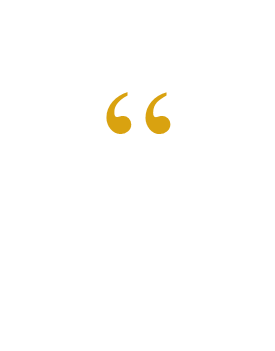 For example: while the more technical aspects of cloud, such as deployment and integration, remain more the domain of IT, cloud management is now a blended responsibility between IT and the business:
26% of respondents said that IT and the business were equally responsible for cloud deployment.
27% said IT and the business were equally responsible for integration.
46% said IT and the business were equally responsible for vendor selection.
47% said IT and the business were equally responsible for cloud requirements.1
Research shows there is a direct link between cost savings and maturity in category management, strategic sourcing & SRM.2
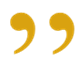 1Tech Target, 2KPMG
Price is no longer the most important criteria
Cost savings is – and has always been – important. Data from Ardent Partners illustrates how the pressure on Chief Procurement Officers (CPOs) to deliver cost savings has declined significantly, year over year. 

Priorities shift. Today, what matters more is how the vendor helps the organization meet the overall business goals. 

For smaller to mid-size organizations, where IT, and not a CPO, is charged with strategy, price may still be paramount. However, IT needs to be able to make the case internally to look broader than just cost.
CPOs Pressure to Deliver More Savings1
91%
65%
56%
51%
36%
2016
2015
2014
2009
2011
1Ardent Partners
Don’t let conventional wisdom become your roadblock
Measure the selection process to demonstrate continuous improvement and value
There are very few industry standard metrics to measure the procurement process and it is hard to directly and exclusively attribute the success of a procurement to the procurement process itself. Despite the difficulty, proving ROI is essential to gaining support and buy-in for process changes. Start measuring, even if it’s imperfect. 
Info-Tech recommends selecting two or three of the metrics below to establish a baseline and to measure the progress and improvement of your procurement process.
Pick two metrics and measure how you are doing today. Compare these metrics against how well you do at the end of this blueprint.
Track overall vendor management metrics to prove ROI
Look at the end-state in terms of the value that your vendor management will add over time, as opposed to measuring the vendor selection activities. Define SMART metrics based on your organization’s specific needs. Set checkpoints to track progress against target and reassess if needed.
Choose your metrics.
Define a target.
Set checkpoints.
Use this blueprint to build a dynamic process
This research will help you accomplish two things:
2
1
Configure that process for a specific procurement
Write a process for vendor selection
Use Phase 1 to formalize and document a consistent vendor selection process. Every procurement should follow these same high-level steps.
Use Phases 2 & 3 to customize the process for specific procurements. Every procurement is different and may require slightly different steps.
Upgrade your standard selection process and create one that you can right-size every time. In this blueprint, Info-Tech will guide you toward a standardized process, complete with the tools needed to dynamically configure each process step for the individual vendor selections.
Focus your efforts in these key areas
8
1
Improve your due diligence
Prepare before you begin
Obtain and maintain engagement with your stakeholders
2
9
Effectively gather and elicit requirements
Ensure appropriate governance over the procurement process
3
10
Prioritize your requirements carefully
Formalize and standardize your procurement process
Be definitive about your evaluation criteria and process
4
11
Configure and optimize the procurement process for each unique procurement
Differentiate between sticker price and true cost
5
12
Simplify and clarify your procurement documentation
6
13
Solidify management buy-in
Measure your efforts and track your improvements
7
14
Engage your vendors early
Info-Tech’s Vendor Management Framework
Vendor Management Program Creation
Vendor Risk Management
Vendor Relations & Performance Management
Vendor Management Continual Improvement
B
U
S
I
N
E
S
S

S
T
A
K
E
H
O
L
D
E
R
S
Mission, Vision, Values
Financial Risk
Vendor KPIs
Strategic Partners
Strategic Roadmap
IT Security Risk
C-Level Value Metrics
Innovation
VM Operating Model
Compliance Risk
Business Value
Org. Structure
Operational
Risk
Vendor Transitions
Vendor Categories
Select & Evaluate Vendors
VM Governance
Contract Management
PROCURE TO PAY CYCLE
Tactical Sourcing
Spend Management
Contract Execution
SOURCE TO CONTRACT CYCLE
Sourcing Strategy Alignment with Enterprise Strategy
Strategic Initiative Prioritization
Strategic Sourcing Roadmap
IT PROCUREMENT (if separate function)
STRATEGIC SOURCING (if separate function)
IT – Enterprise Architecture
IT – Security
ITAM/SAM
ERM
Legal
Accounting
Finance
IT – Service Delivery
IT – Functional Leads
The vendor selection process can have a direct impact on business continuity
CASE STUDY
Industry Government
Location United States
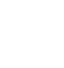 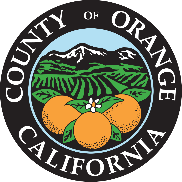 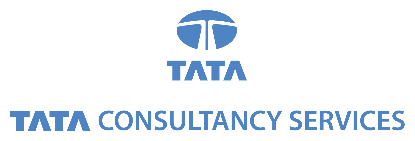 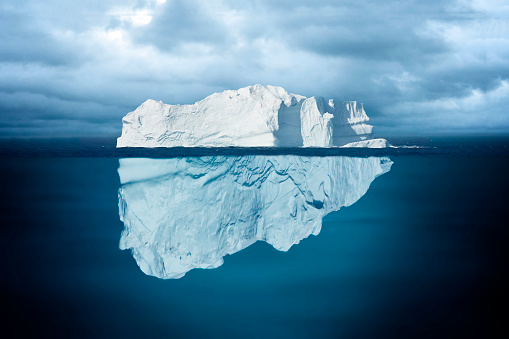 In 2013, Orange County sued Tata Consultancy Services for $26 million on the basis they “violated the California False Claims Act and engaged in fraud, intentional misrepresentation, negligent misrepresentation and fraudulent concealment, as well as breach of contract.”
Tata had been selected to help the county replace their aging property tax system at a cost of $6.4 million. Tata subsequently attempted to increase the solution price to $17M over six years.
In June of 2010, the county agreed to extend the completion date by a year and increase spend by another $1.2 million. In June of 2011, another 2.7 million was reluctantly approved, with the total cost now sitting at $10.3 million and a completion date of 2012. 
Finally in August of 2016, Tata settled for $26 million instead of taking the case to trial. Tata had originally asked the court to dismiss the claim, but in the original discovery, emails from Tata employees were presented proving Tata’s fraudulent claims, and the extent of negligence was brought to light.
A thorough and structured due diligence process is needed in the selection process to assess all aspects of a prospective vendor’s business model. Better reference checks (paying special attention to size and scale) could have mitigated this entire lawsuit.
Use these icons to help direct you as you navigate this research
Use these icons to help guide you through each step of the blueprint and direct you to content related to the recommended activities.
This icon denotes a slide where a supporting Info-Tech tool or template will help you perform the activity or step associated with the slide. Refer to the supporting tool or template to get the best results and proceed to the next step of the project.
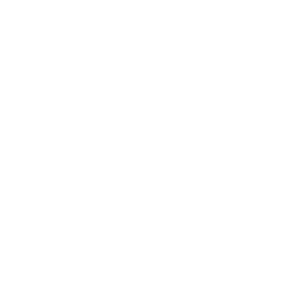 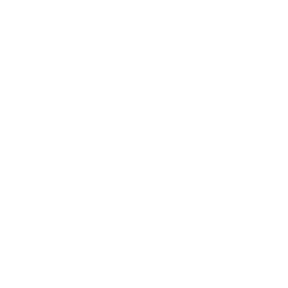 This icon denotes a slide with an associated activity. The activity can be performed either as part of your project or with the support of Info-Tech team members, who will come onsite to facilitate a workshop for your organization.
Info-Tech offers various levels of support to best suit your needs
Consulting
Workshop
Guided Implementation
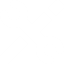 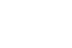 DIY Toolkit
“Our team does not have the time or the knowledge to take this project on. We need assistance through the entirety of this project.”
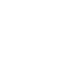 “We need to hit the ground running and get this project kicked off immediately. Our team has the ability to take this over once we get a framework and strategy in place.”
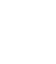 “Our team knows that we need to fix a process, but we need assistance to determine where to focus. Some check-ins along the way would help keep us on track.”
“Our team has already made this critical project a priority, and we have the time and capability, but some guidance along the way would be helpful.”
Diagnostics and consistent frameworks used throughout all four options
Implement a Proactive and Consistent Vendor Selection Process – project overview
2. Gather Requirements and Write RFx
3. Evaluate and Select Vendor
1. Establish and Formalize Process
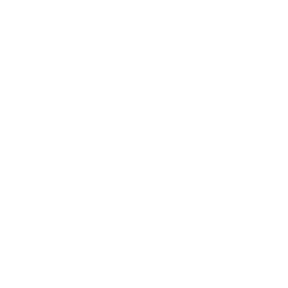 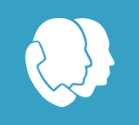 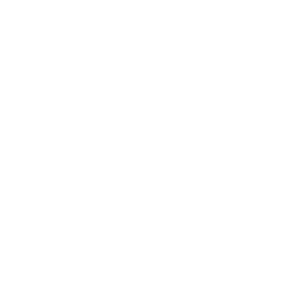 Implement a Proactive and Consistent Vendor Selection Process – workshop overview
Contact your account representative or email Workshops@InfoTech.com for more information.